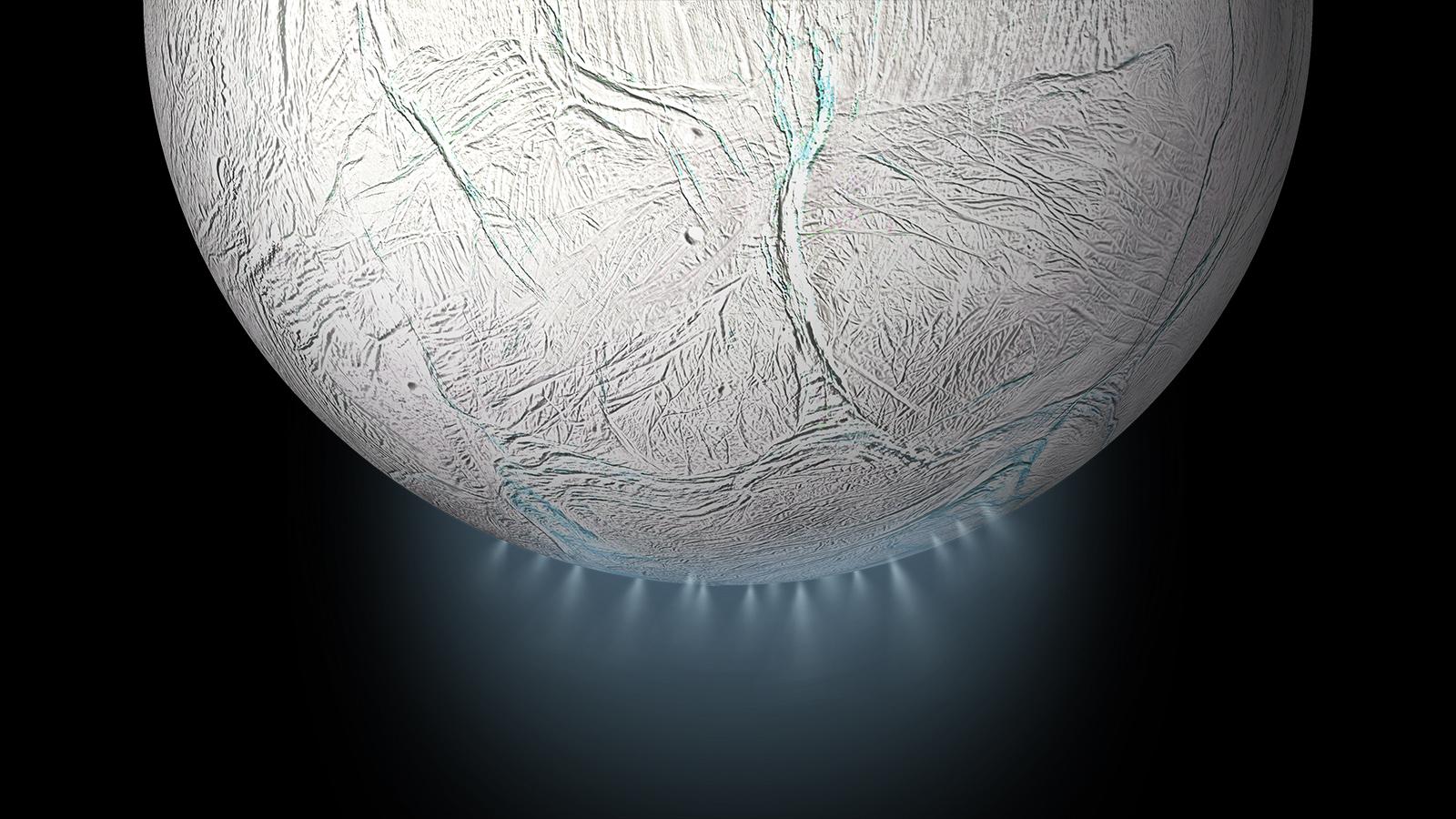 The Ho.M.I.E. Team 
October 3rd, 2022
ASEN 4018-012 Team 15
Preliminary Design Review
The Ho.M.I.E.'s
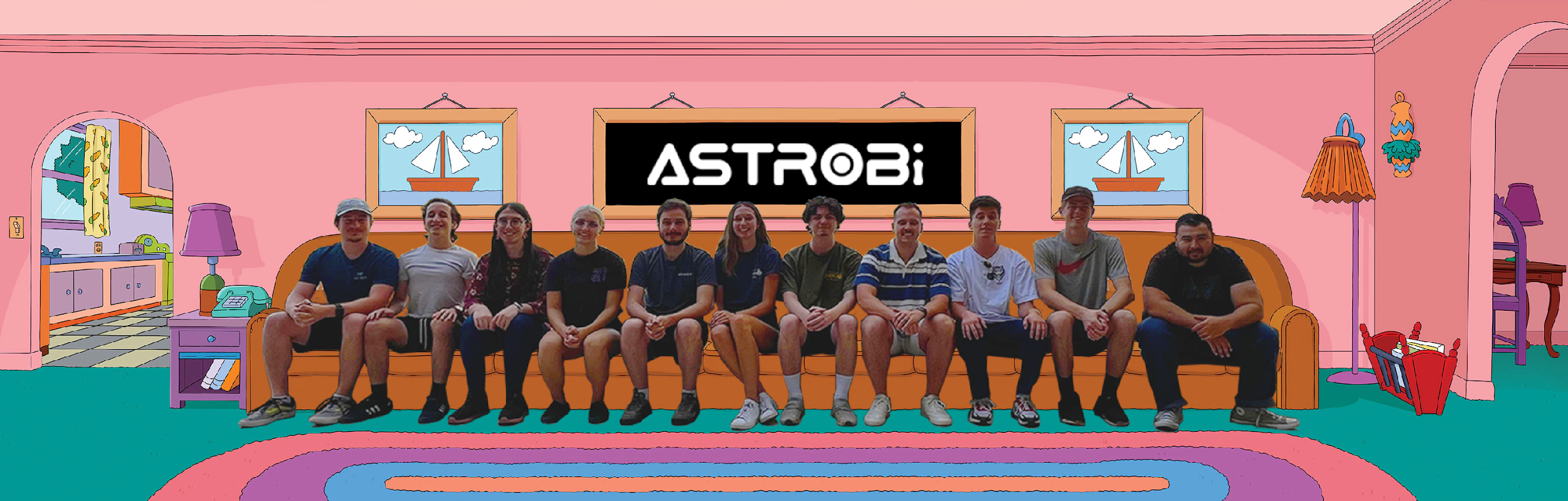 ‹#›
Agenda
03
04
02
01
Design Space
Modeling Plan
Trade Studies
Project Description
Who We Are
Project Overview
CONOPS
Functional Block Diagram
CPE's
Trades Overview
Current Trade Impacts
Available Design Space
Potential Configuration
Mechanical Modeling & Prototyping
Software Modeling
Processor
Pinhole
Collimating Lens
‹#›
Project Description
Presenters: Brianna Gagliardi & Tess Brodsky
‹#›
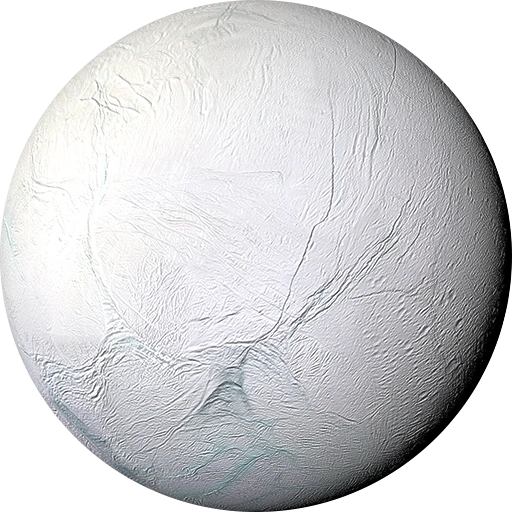 Project Overview
Low-cost astrobiology mission to Enceladus (icy moon of Saturn)
Small satellite to fly through plumes of water
Collect ice grains 
Melt ice grains in a closed chamber 
Transfer ice grains to a holographic microscope for analysis

Objectives:
Design, build, and test a flight-like Digital Inline Holographic microscope to support the detection and characterization of life from melted ice grain samples collected from the plumes from Enceladus
Design, build, and test an algorithm to reconstruct three-dimensional images from holograms captured by the microscope to analyze Brownian motion
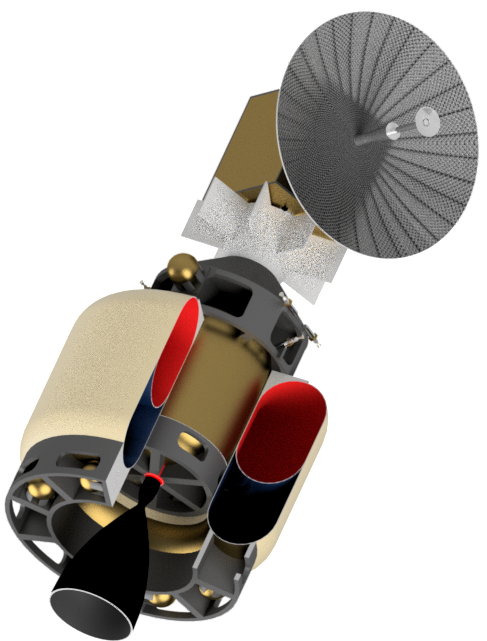 Enceladus
Encelascope + Transfer Stage
*Not to scale
‹#›
Detailed Objectives
‹#›
[Speaker Notes: Ad specifics to objectives to better define
Combine objectives 2 and 6]
CONOPS
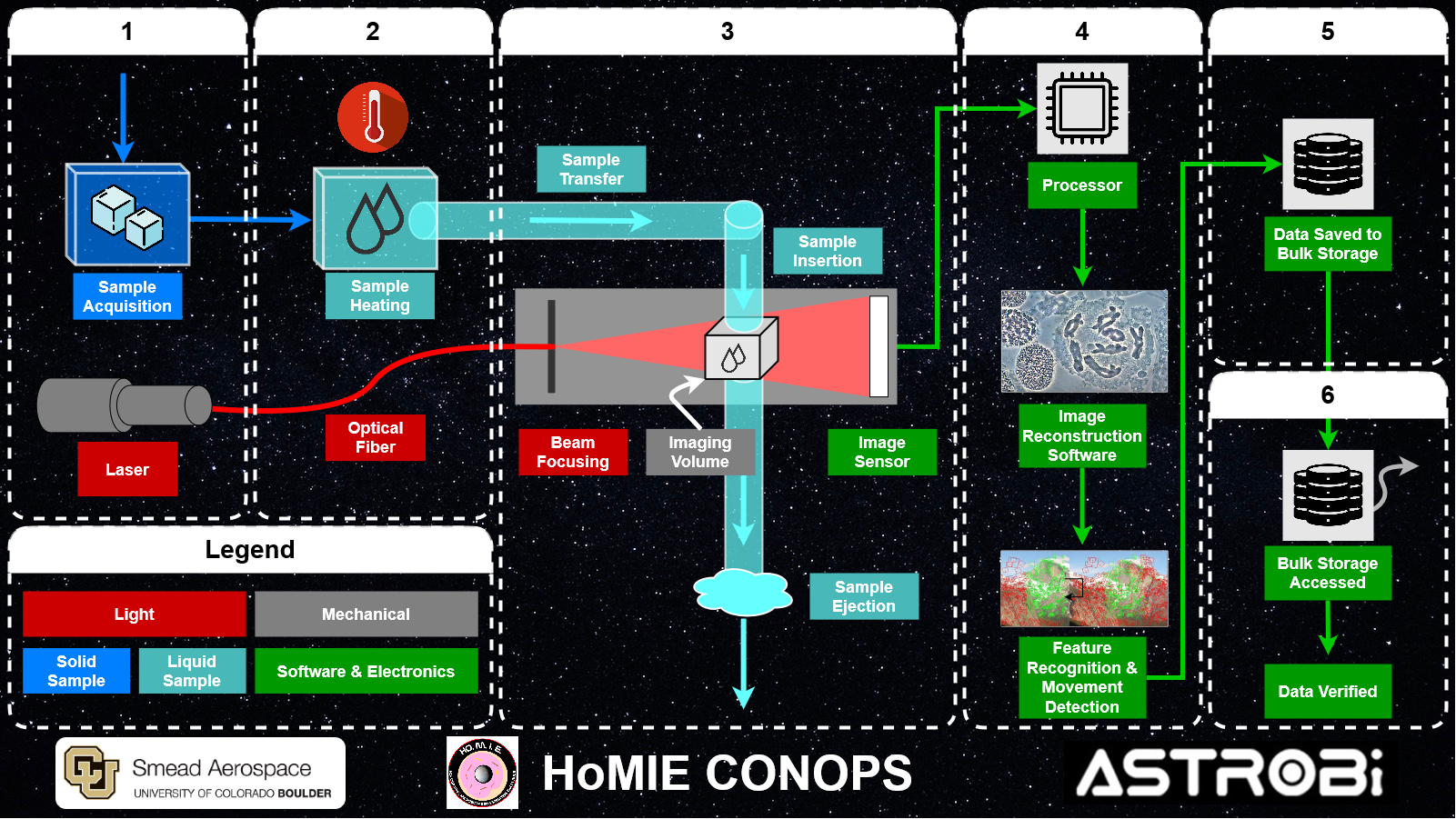 ‹#›
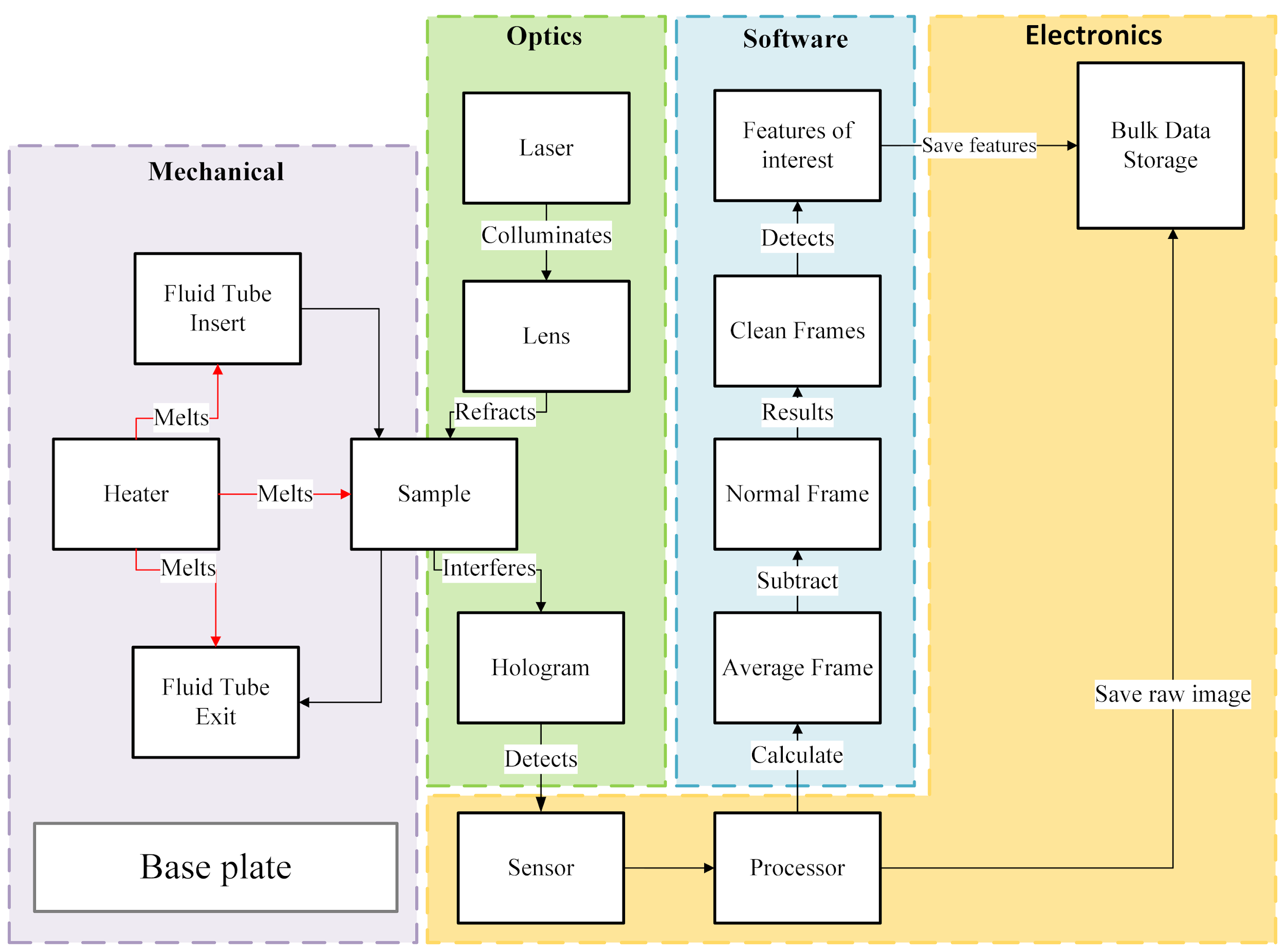 Functional Block Diagram
‹#›
Critical Project Elements: Limiting Requirements
‹#›
Critical Project Elements: Risk & Uncertainty
Probability
Impact/Consequence
Risk Level:
‹#›
Critical Project Elements: Sub-system Dependencies
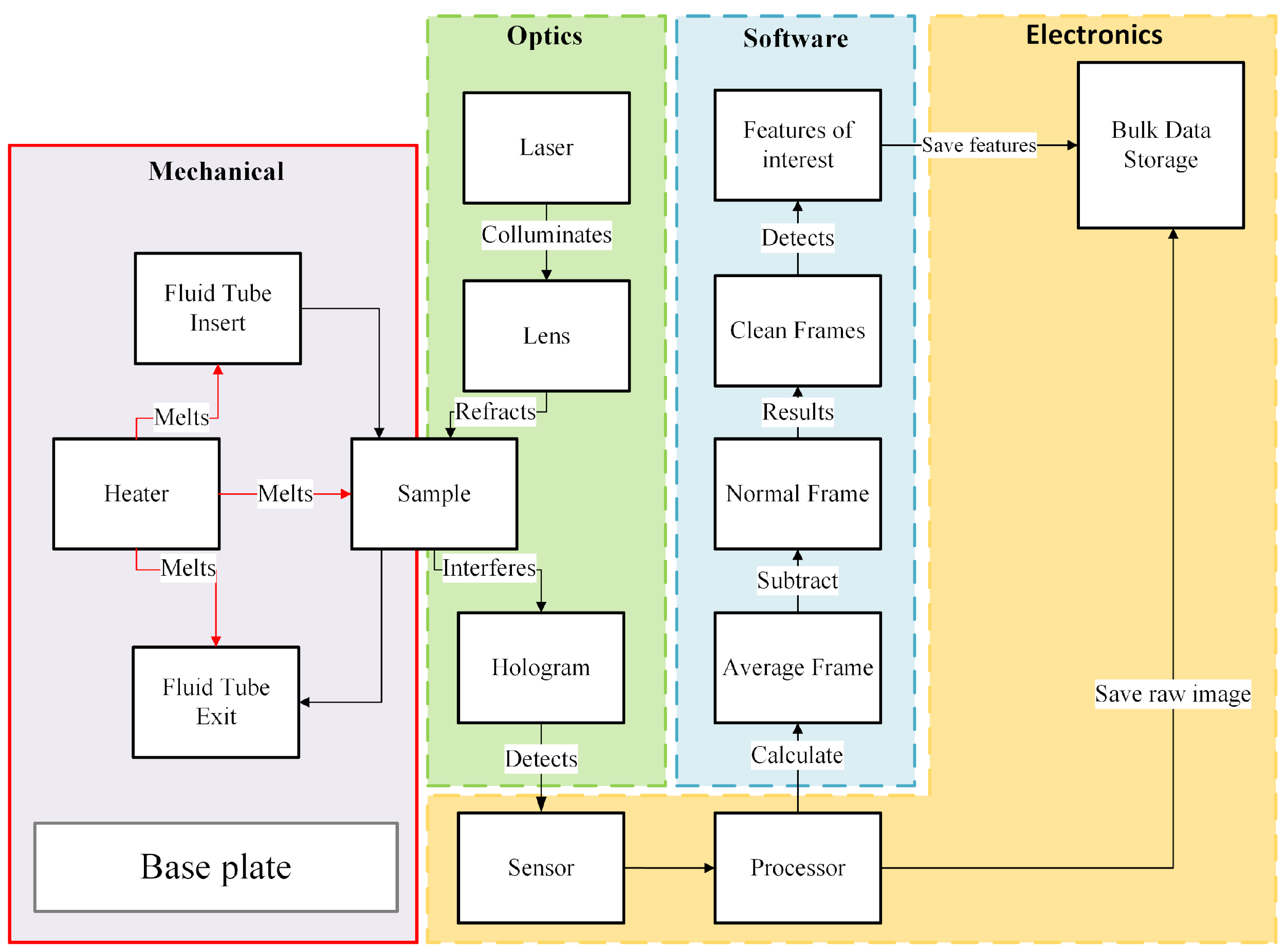 Mechanical:
Relies on:
Heat extraction from processor to warm base plate
Power input to heater 
Provides:
Heat to ice grains to melt sample to liquid state and maintain liquid state
Structure to hold microscope components
‹#›
Critical Project Elements: Sub-system Dependencies
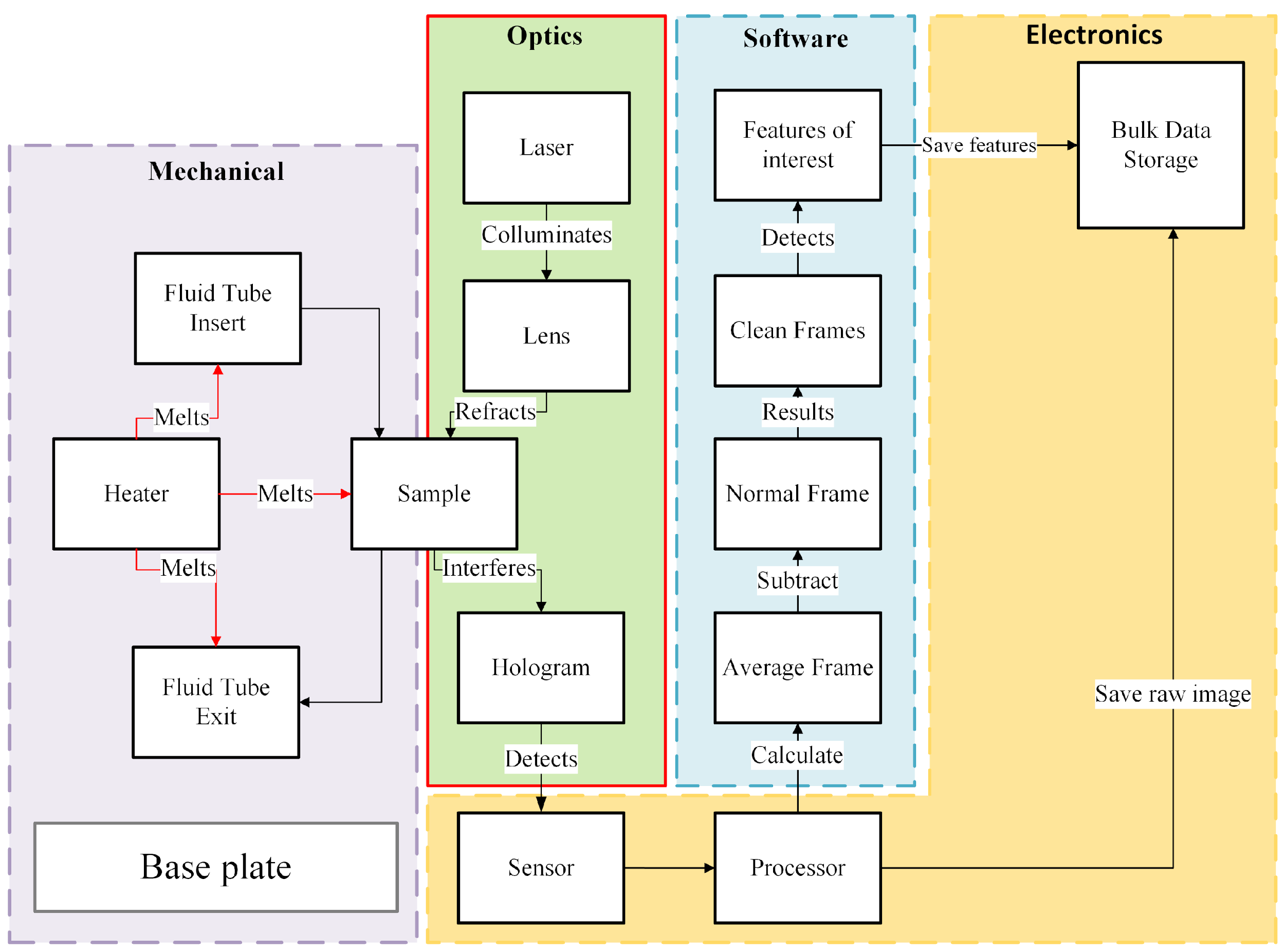 Optical:
Relies on:
Sample to be in liquid state 
Power for operation of laser
Provides:
Hologram to image sensor
Lens mounting hardware
‹#›
Critical Project Elements: Sub-system Dependencies
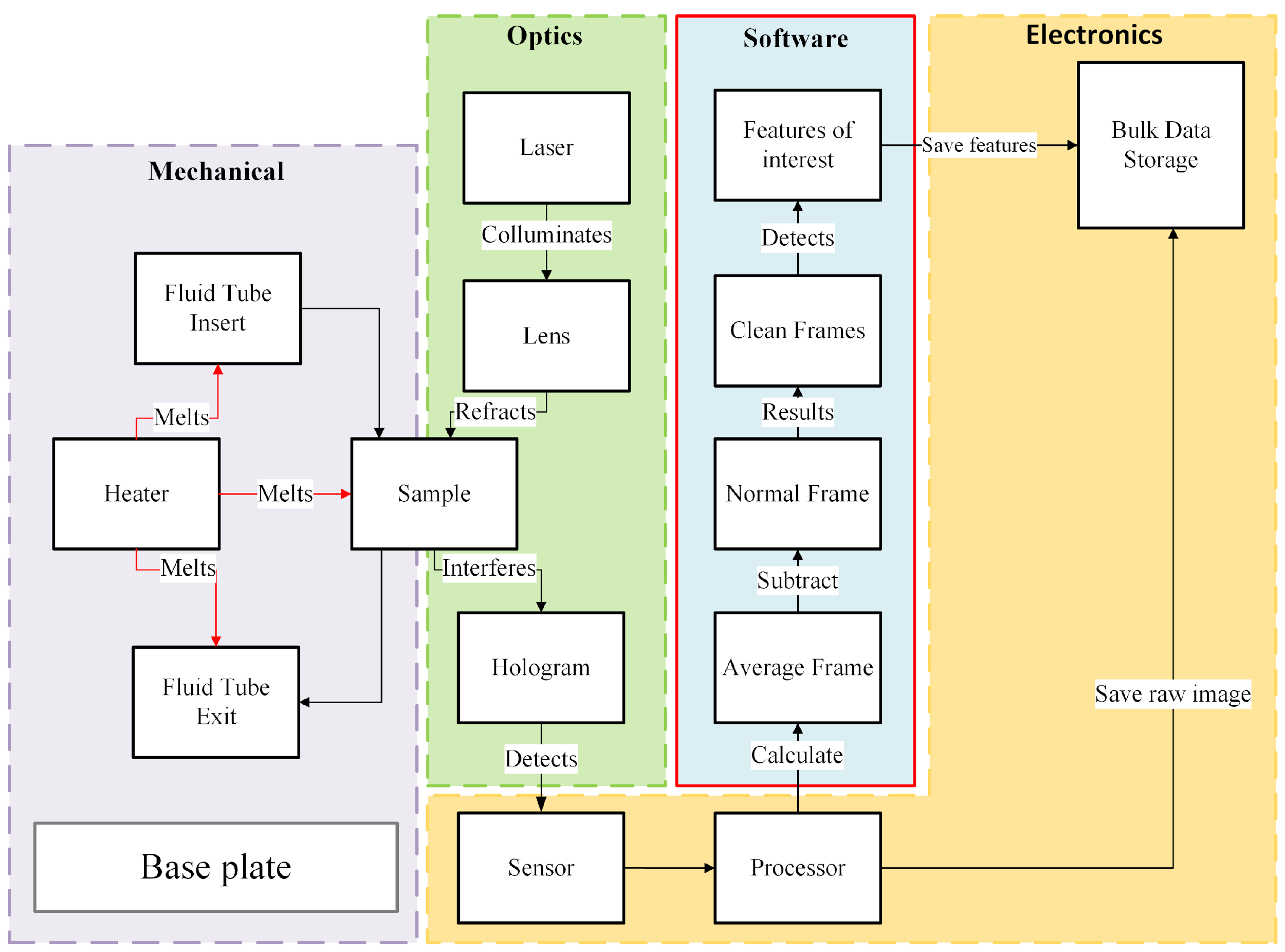 Software:
Relies on:
Processor computational power
High resolution image from sensor
Provides:
Clean frame algorithm for removing image noise
Reconstructed image to bulk data storage
Features of interest to bulk data storage
‹#›
Critical Project Elements: Sub-system Dependencies
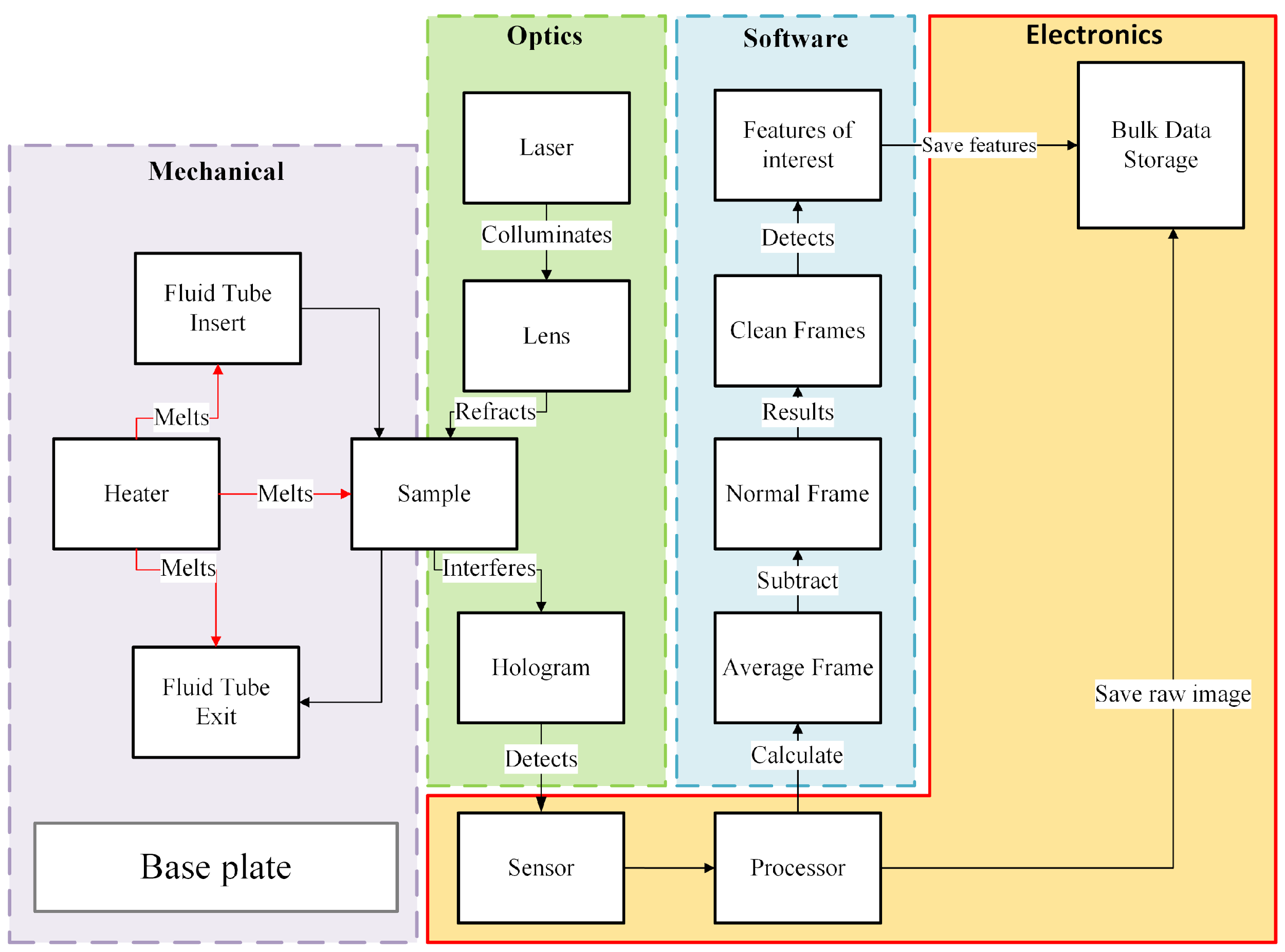 Electronics:
Relies on:
Power input
Hologram from optics pipeline
Provides:
Computational power for reconstructing and analyzing data, control via commands from ground station
Power distribution (Not shown)
‹#›
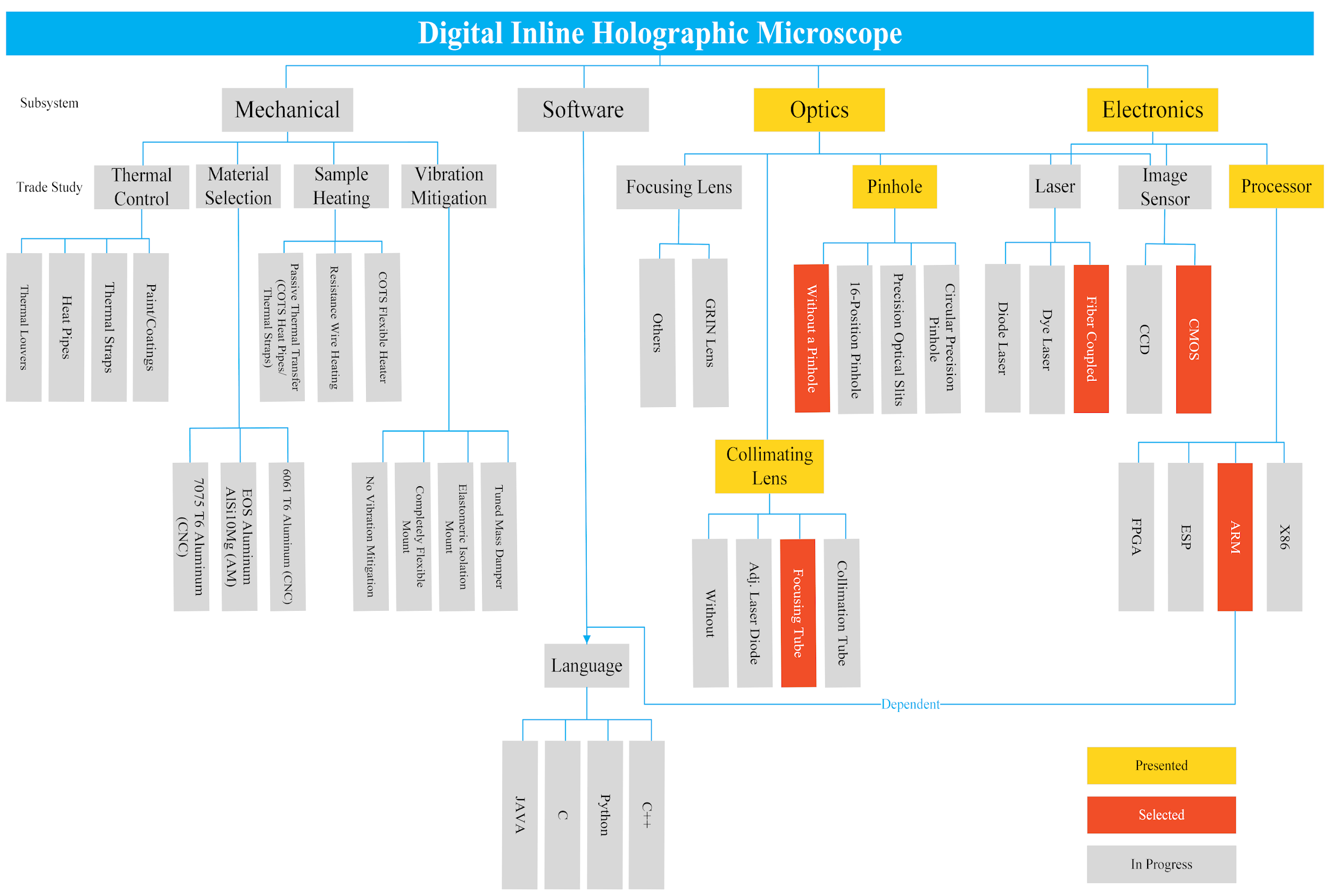 Trade Tree
‹#›
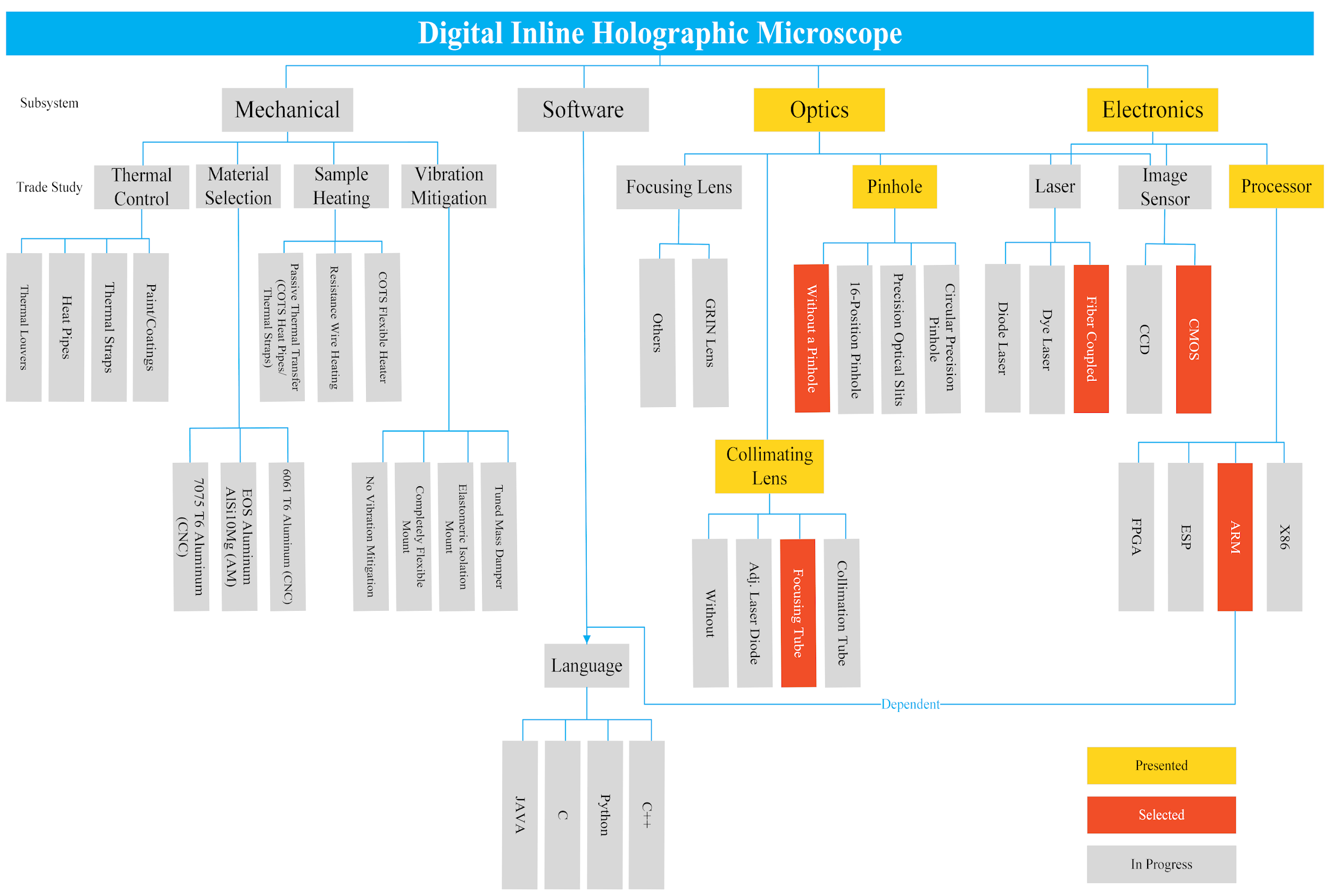 Trade Tree
‹#›
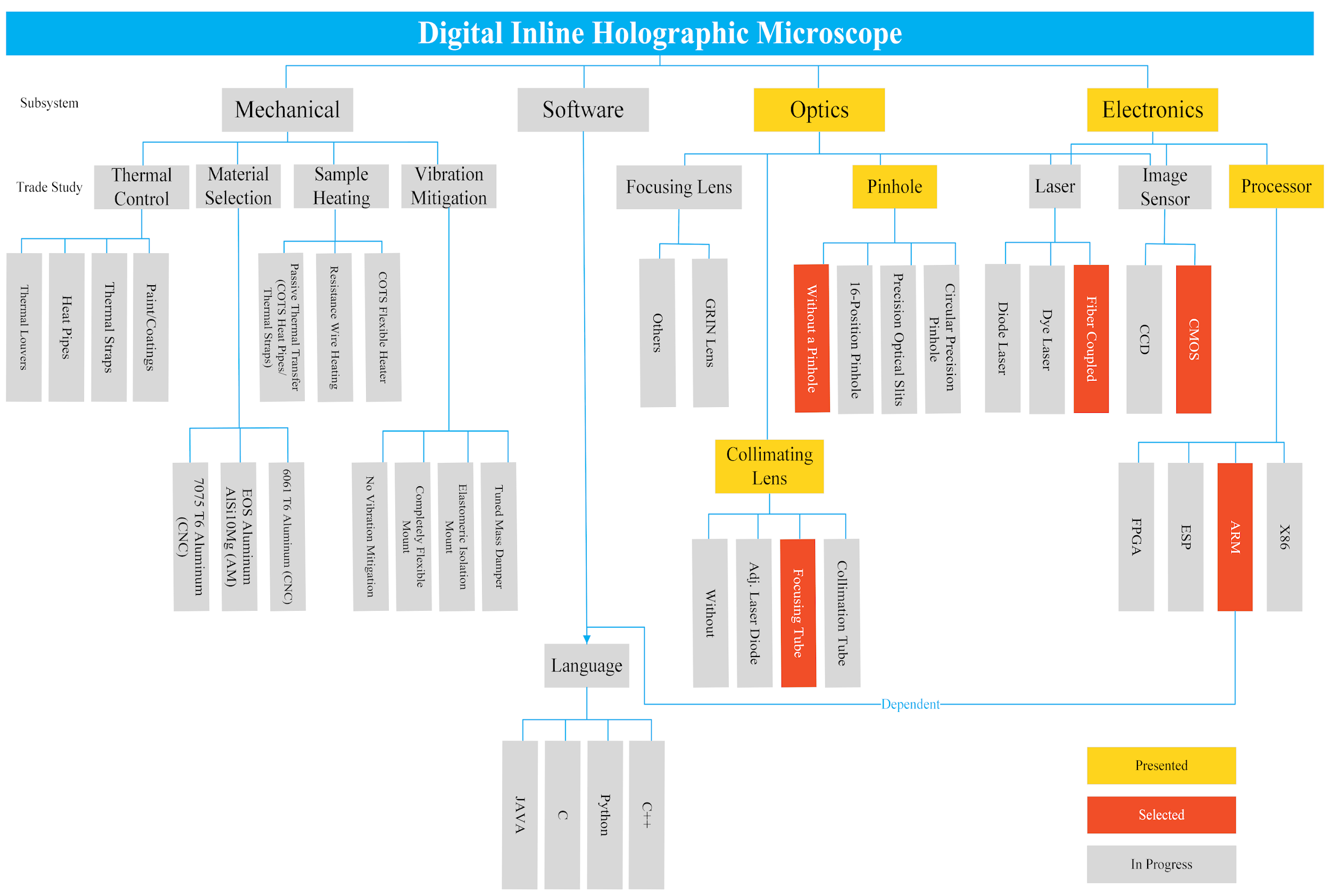 Completed Trades
Electronics
Processor
Image Sensor
Laser
Optics
Collimating Lens
Pinhole
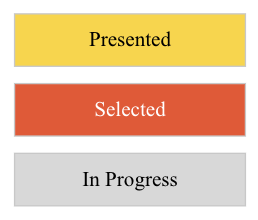 ‹#›
[Speaker Notes: Good :)]
Trade Studies
Presenters: Nick Iwanicki, Anna Casillas
‹#›
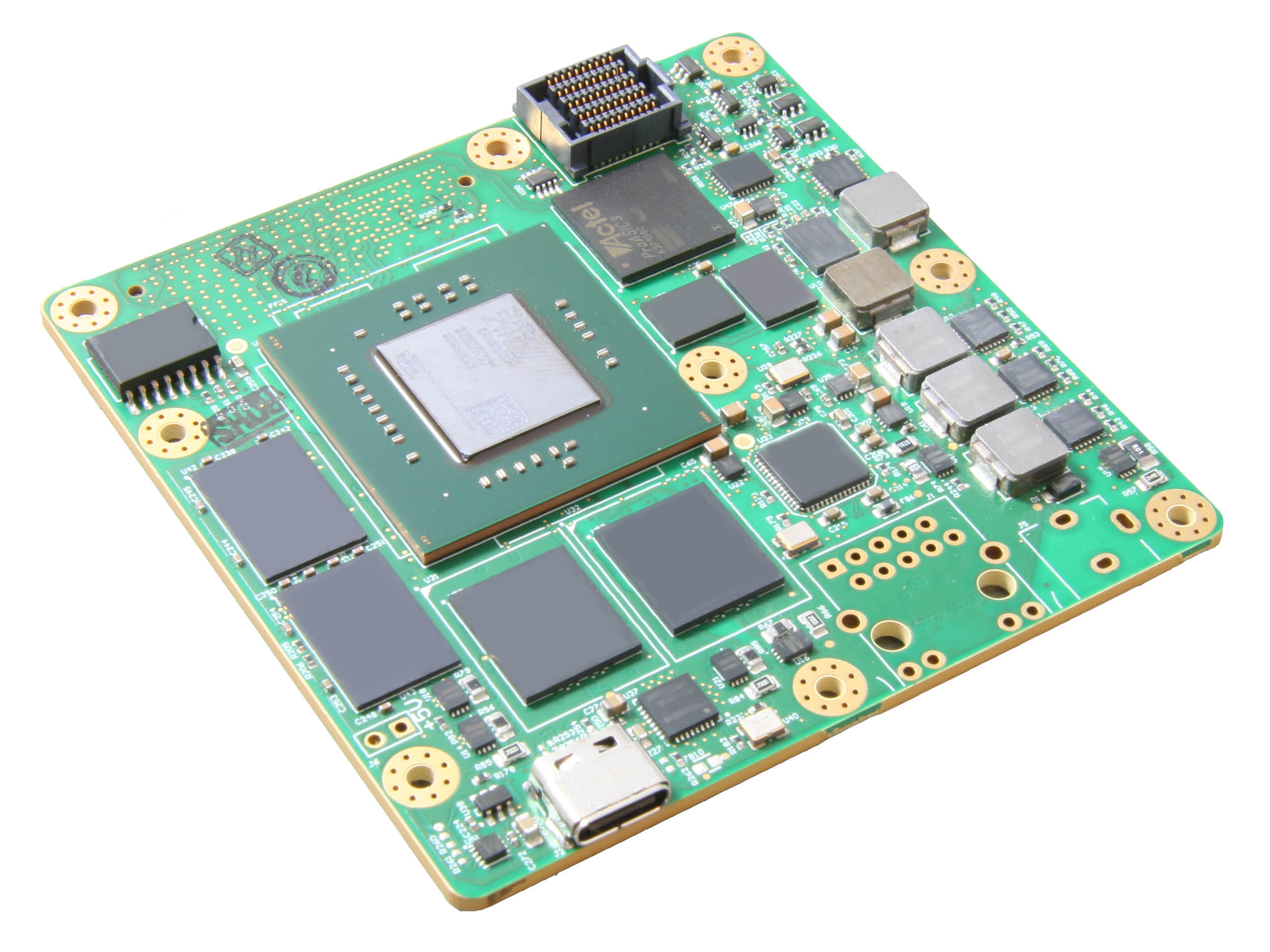 Processor Considerations
Workhorse of the microscope
Reconstructs images and detects movement
Receives and executes commands
Must satisfy objectives 2,4,5,7,8,10
Criteria based off these objectives
Final Criteria: 
Power Consumption
Thermal Output
Computational Power
Flexibility
Cost
Durability
Lead Time
Weights decided with software team, based on importance of criterion and objective
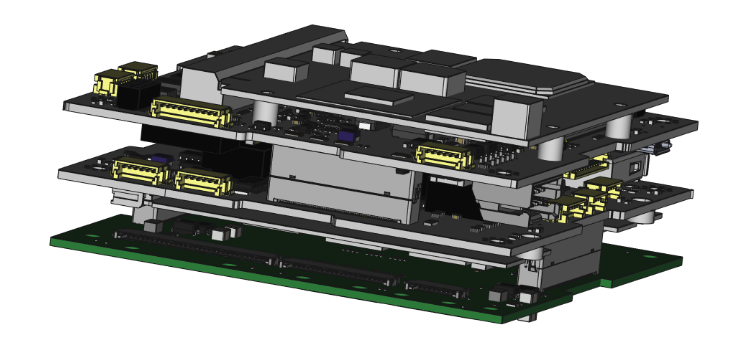 ‹#›
Processor Trade Matrix
‹#›
Pinhole Trade Considerations
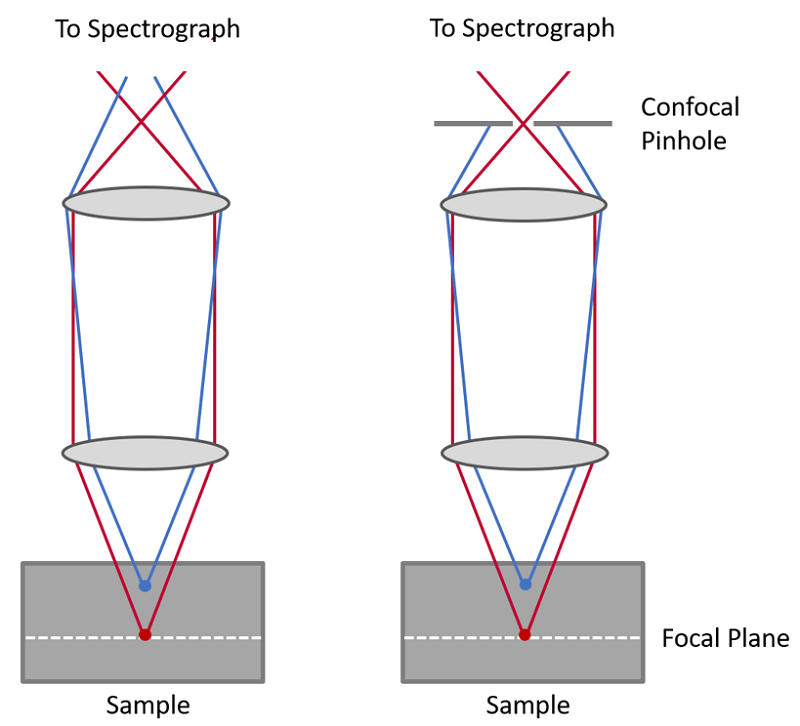 Optical filter
Risk of misalignment 
Thermal effects
Smaller diameters
Increases axial (z) resolution <1µm
Decreases Raman scatter intensity 
Increases computational time
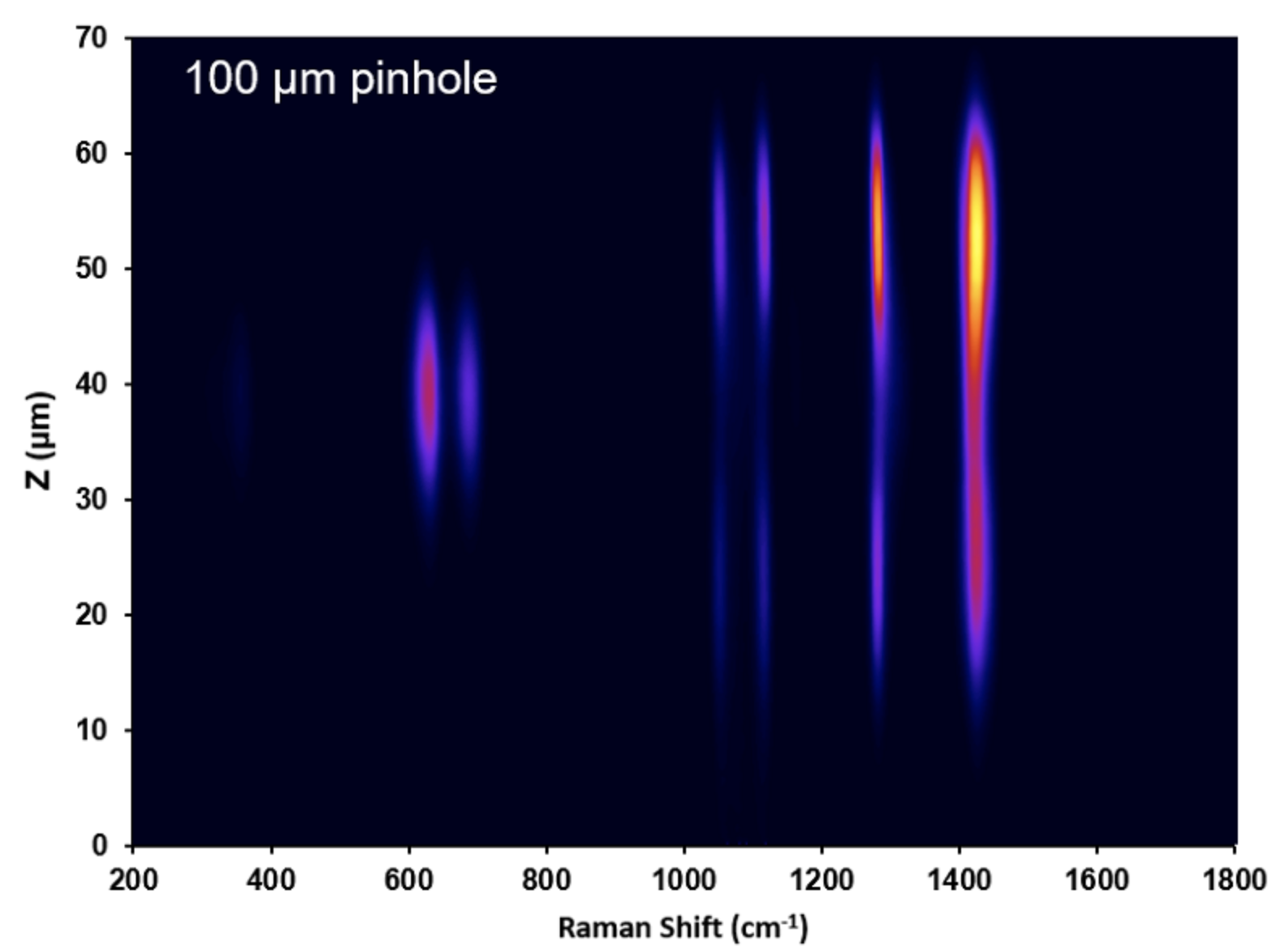 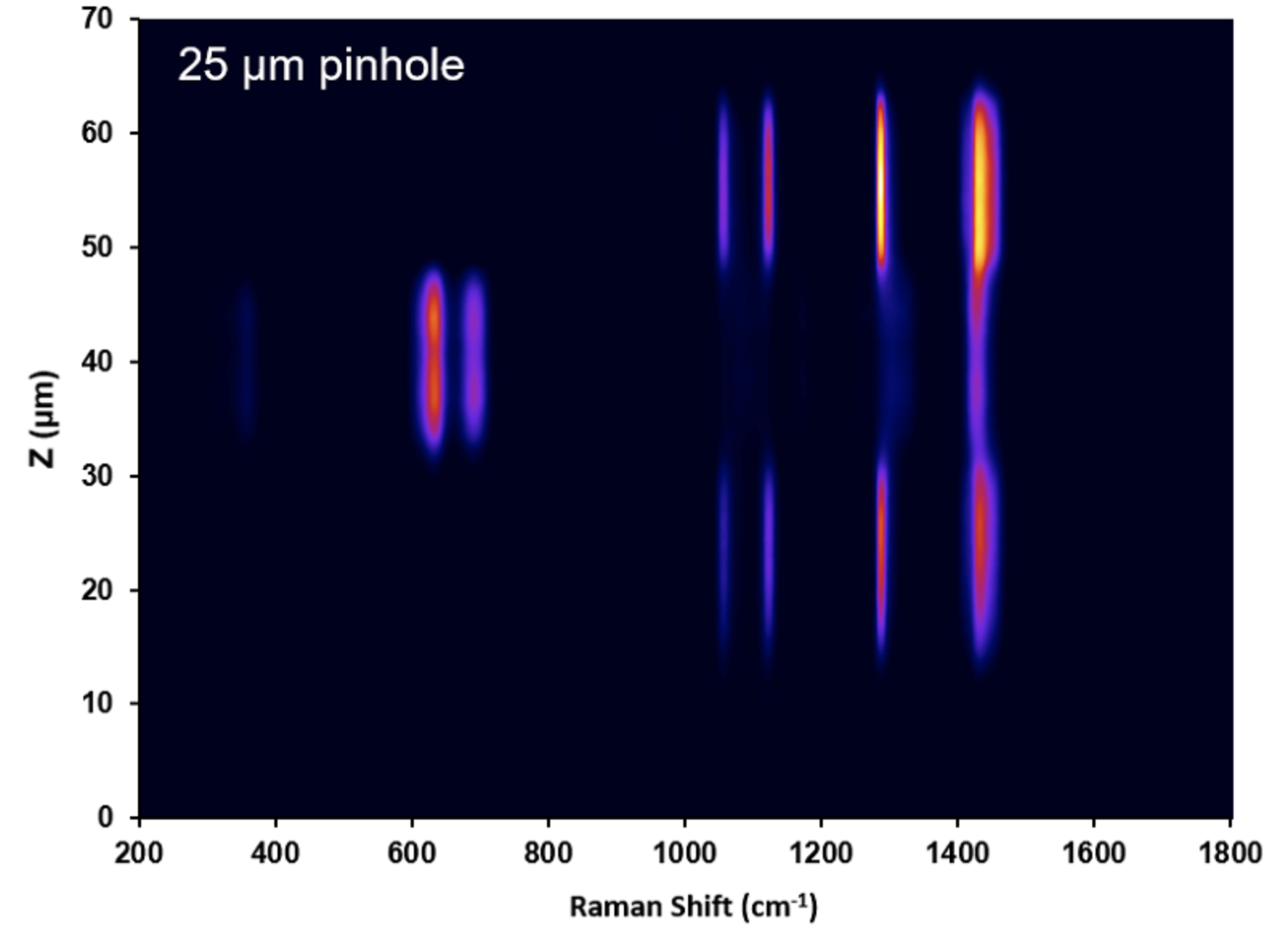 ‹#›
Optical Pinhole Trade Matrix
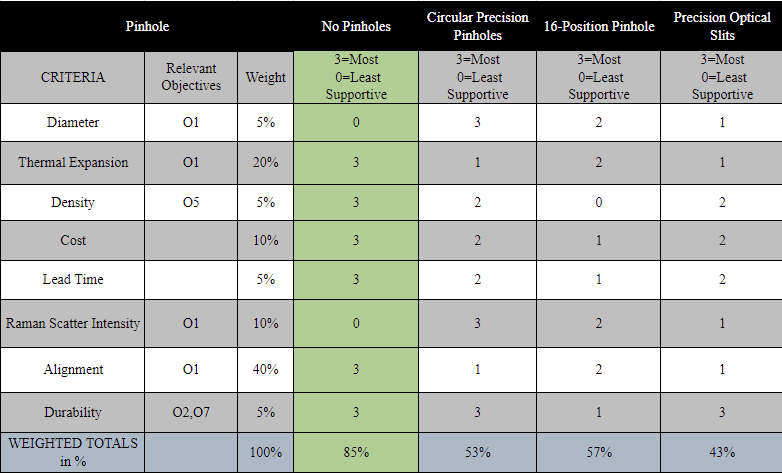 ‹#›
[Speaker Notes: Include "without a pinhole" option]
Collimator Lens Trade Considerations
Refracts incoming rays to be parallel
Increases contrast and resolution
Improves collection efficiency
Reduces intensity
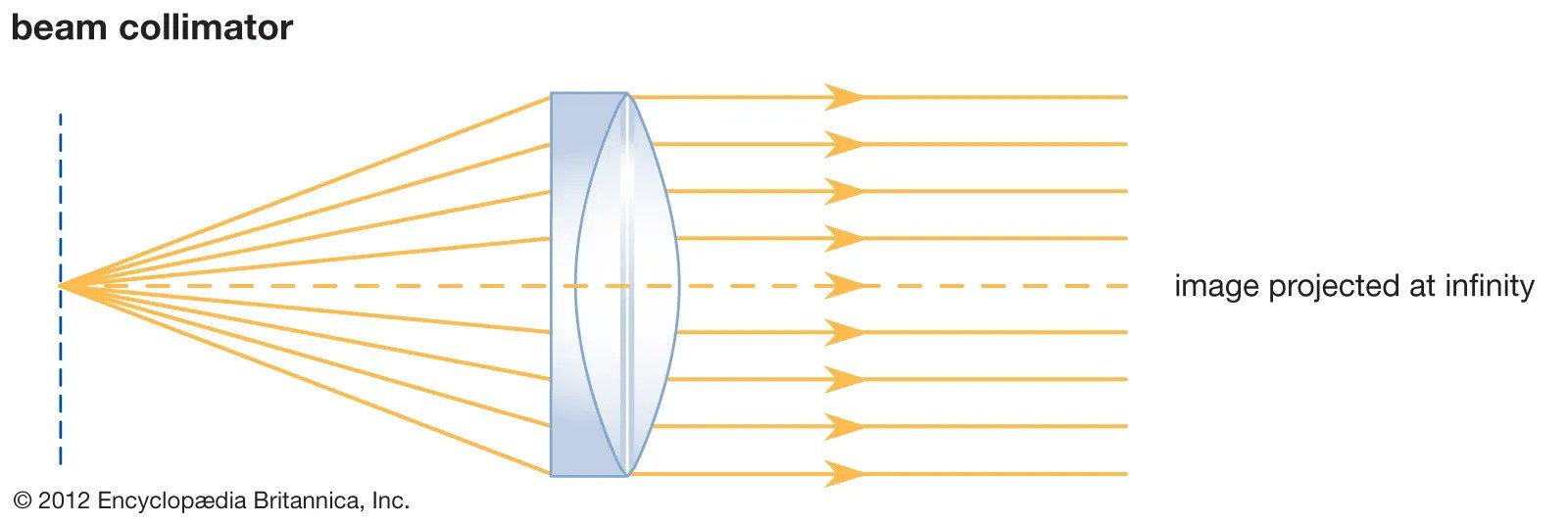 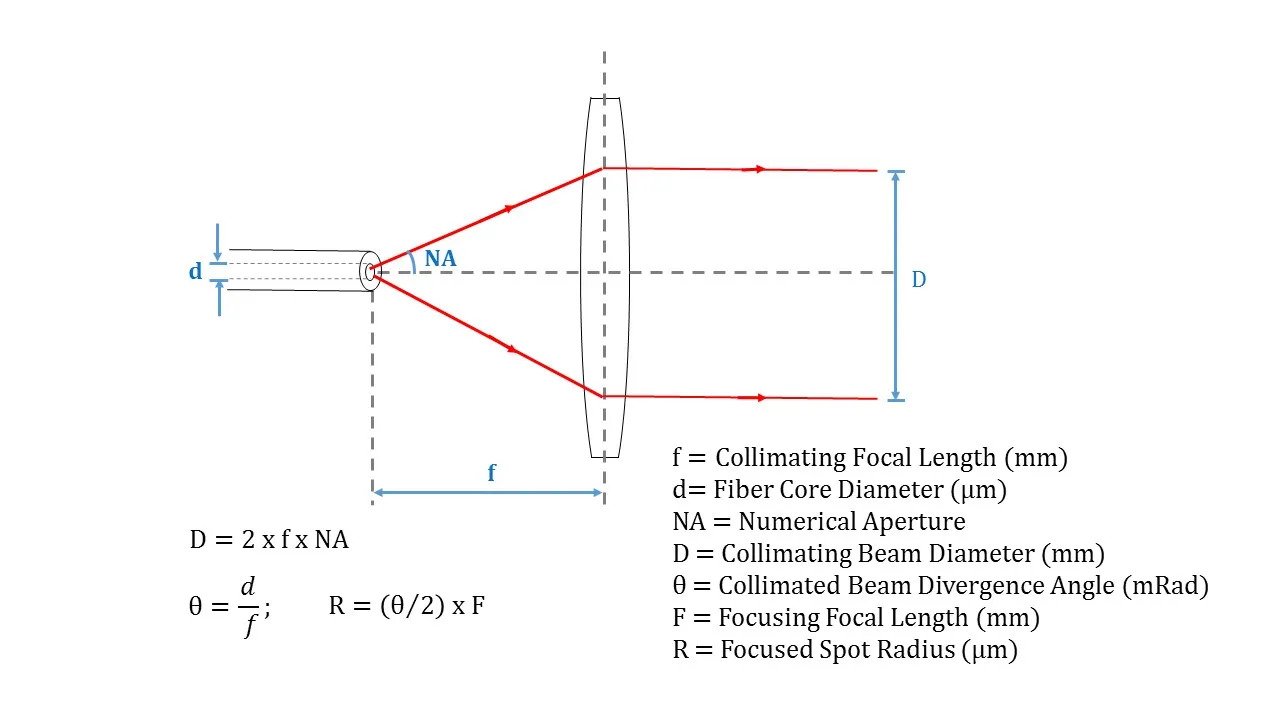 ‹#›
Collimator Lens Trade Matrix
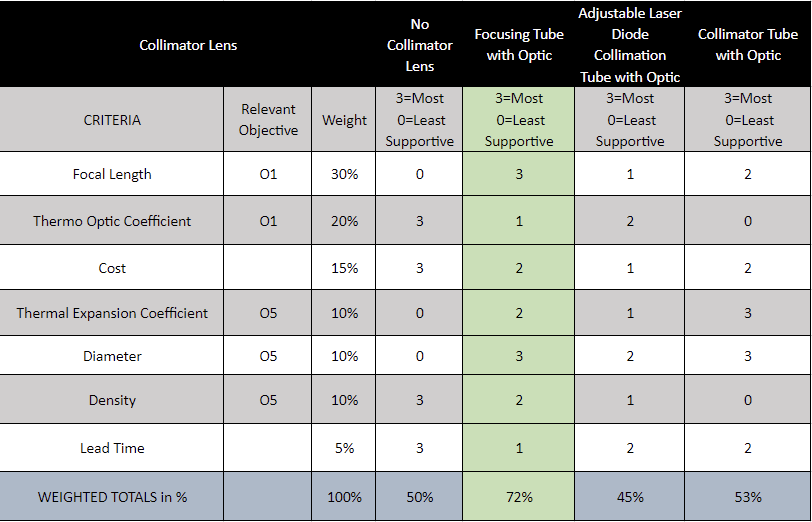 ‹#›
Current Design Space
Presenters: Keith Bliss
‹#›
Collimating Lens
Lens must be securely mounted in optical assembly
Strong vibrations must be dampened to prevent misalignment
No Pinhole
Misalignment can be avoided using minor vibration mitigation
Thermal impact on the optical assembly is limited to the sample volume
Trade Studies Design Impact
Fiber Coupled Laser
Laser can be placed anywhere in the payload
Thermal isolation is more achievable
CMOS image sensor
Less radiation shielding necessary
Lower power consumption allows for less power budget limitations
ARM processor
Architecture allows for a common programming language
Lower power consumption allows for less power budget limitations
‹#›
Trades To Be Completed
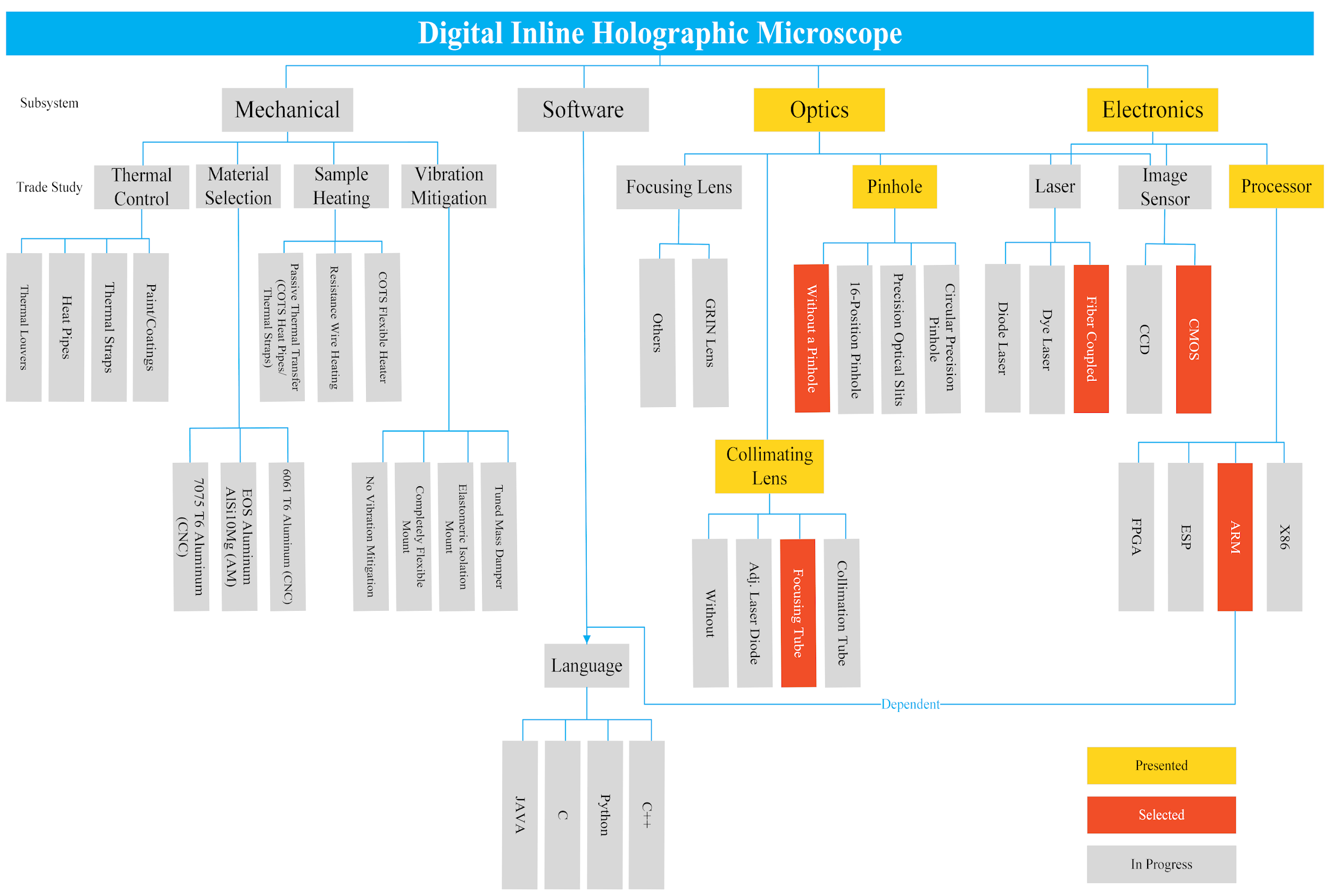 ‹#›
Trades To Be Completed
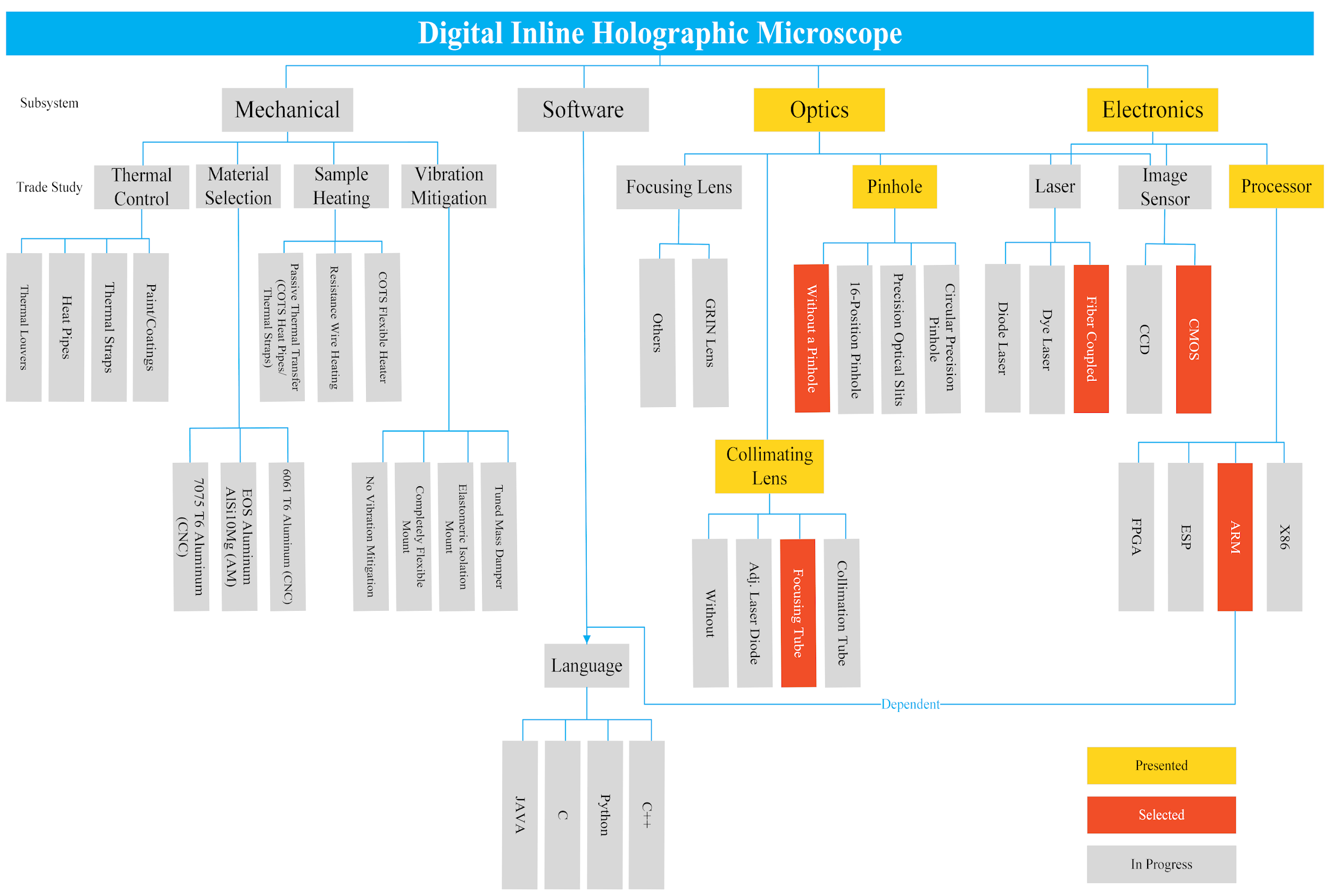 ‹#›
Trades To Be Completed
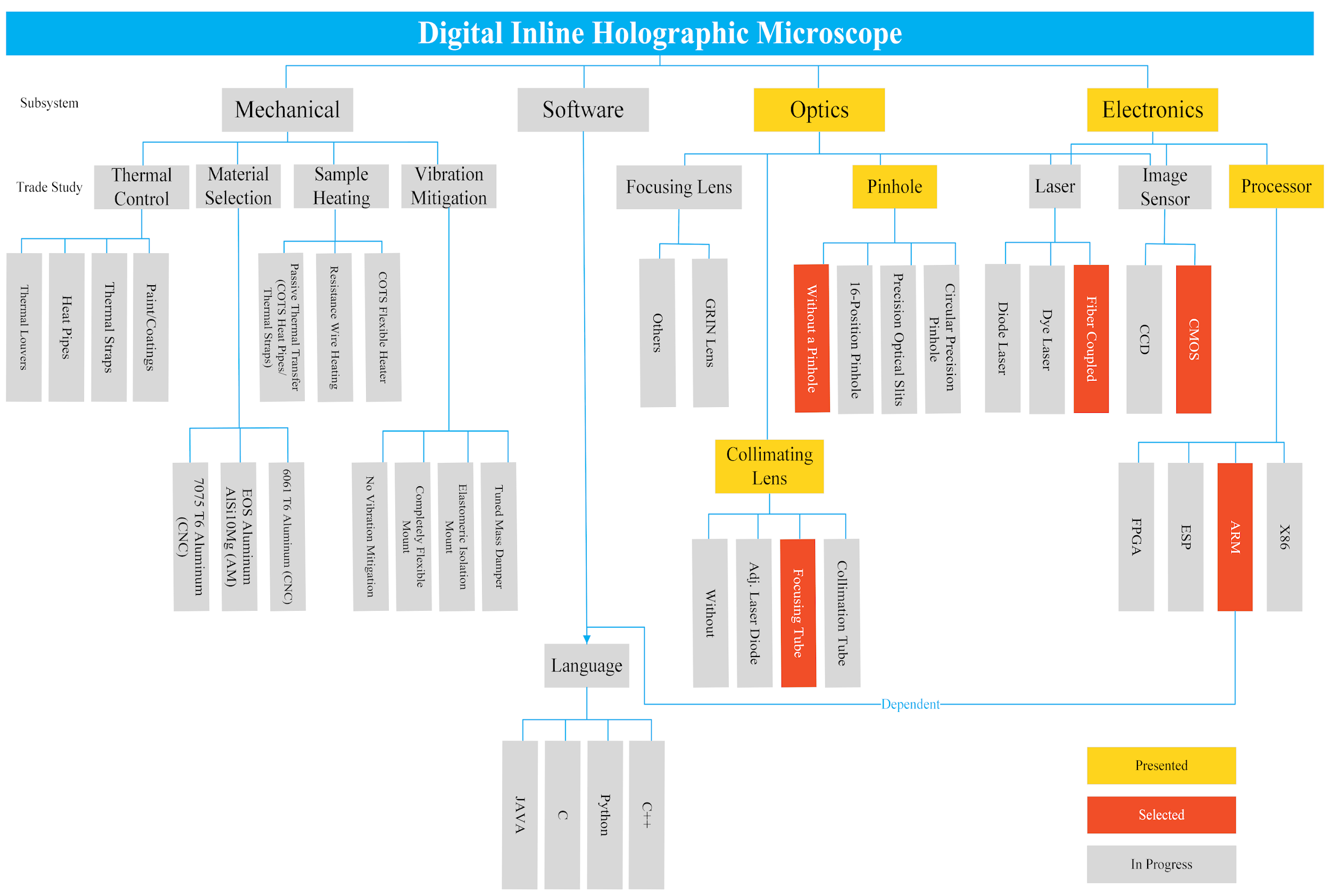 Mechanical
Thermal Control 
Sample Heating
Vibration Mitigation
Material Selection
Dependent on all other selections

Software
Coding Language
Dependent on processor selection

Optics
Focusing Lens
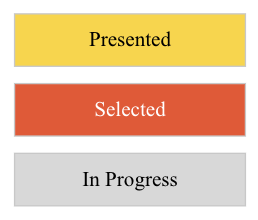 ‹#›
[Speaker Notes: Good :)]
Potential Configuration
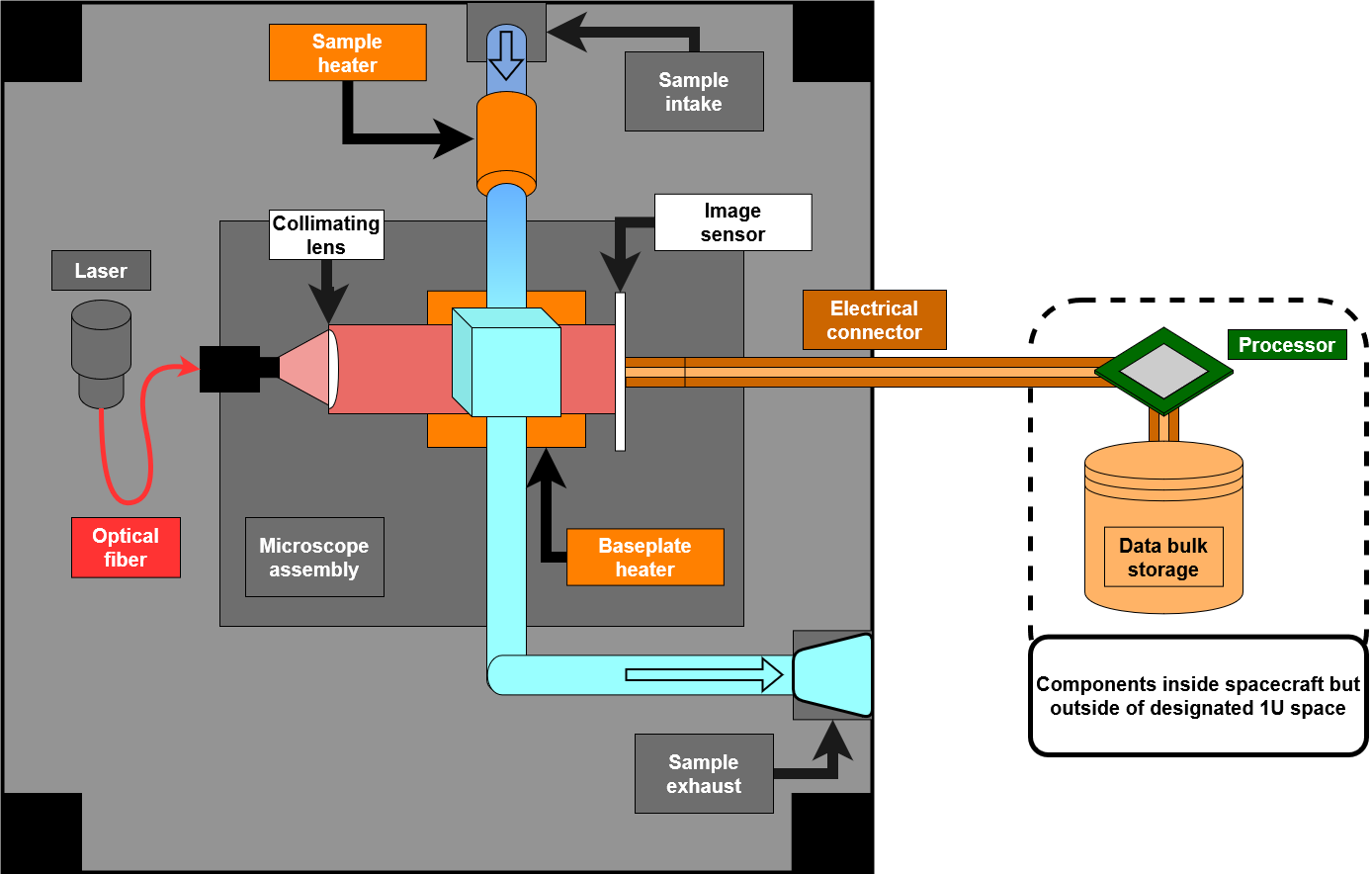 ‹#›
[Speaker Notes: What is a possible initial configuration?]
Modeling & Prototyping
Presenters: Kellen Martin
‹#›
Modeling & Prototyping: Mechanical
Create fluid tubing assembly on SOLIDWORKS.
Test fluid tubing with water
Prove there are no leaks.
Create microscope assembly model with all optics components.
Verify all dimensions are correct according to requirements
Run SOLIDWORKS random vibration and tolerance
Test fluid tubing with water with electrical heater.
Test for any leaks
Reasess design if needed
Make a plastic 3D print version of the microscope.
Verify all dimensions match
Assess all changes required for deliverable version.
Make a final, deliverable version of the microscope.
Use Machining for metal parts
Verify dimentions and tolerances
‹#›
Modeling & Prototyping: Software
Develop preliminary algorithms in MATLAB
Language Familiarity
Troubleshooting
Modify algorithms to run primarily on GPU
Speed up for debugging and testing
Implement improvements in two phases from Kanka papers 1 2
Reduce memory impact
Accelerate processing speed
‹#›
Questions?
‹#›
BACKUP SLIDES
‹#›
Processor Specs
Sample Processors were chosen for each category, and performance metrics were compared when available
‹#›
Optical Pinhole Specs
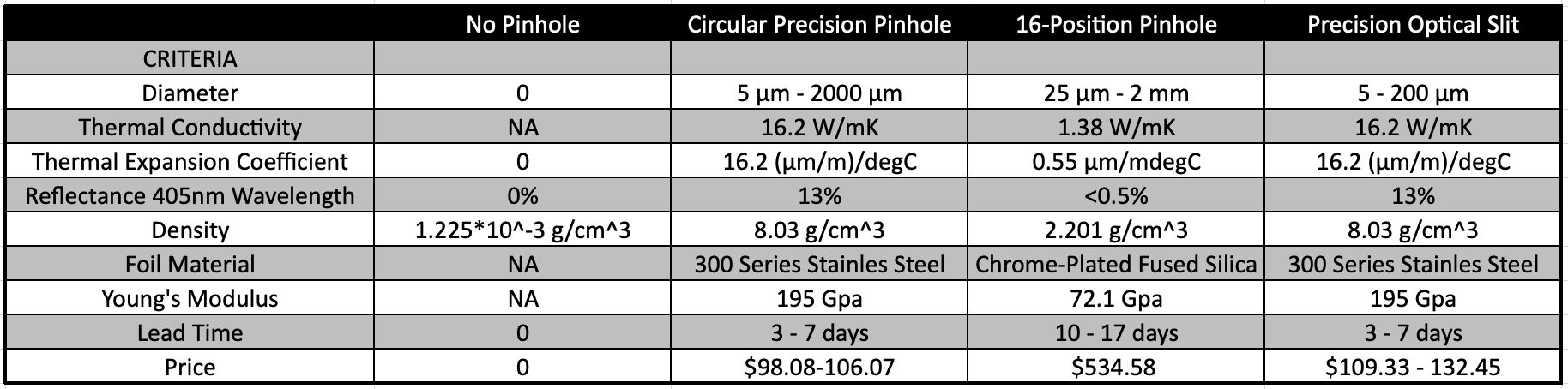 ‹#›
Collimator Lens Specs
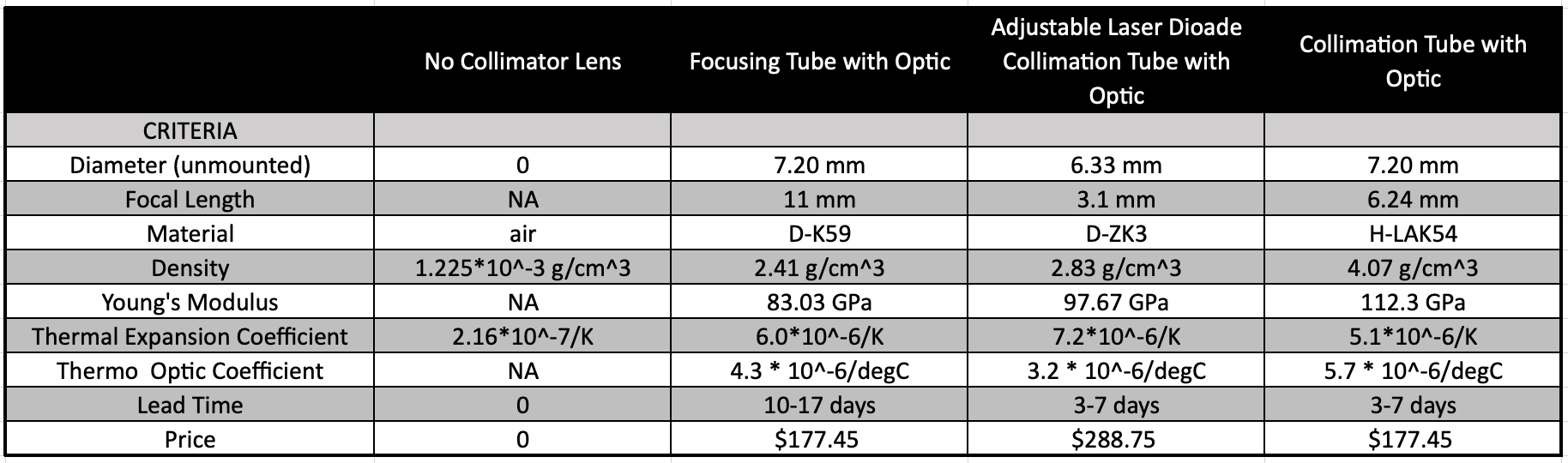 ‹#›
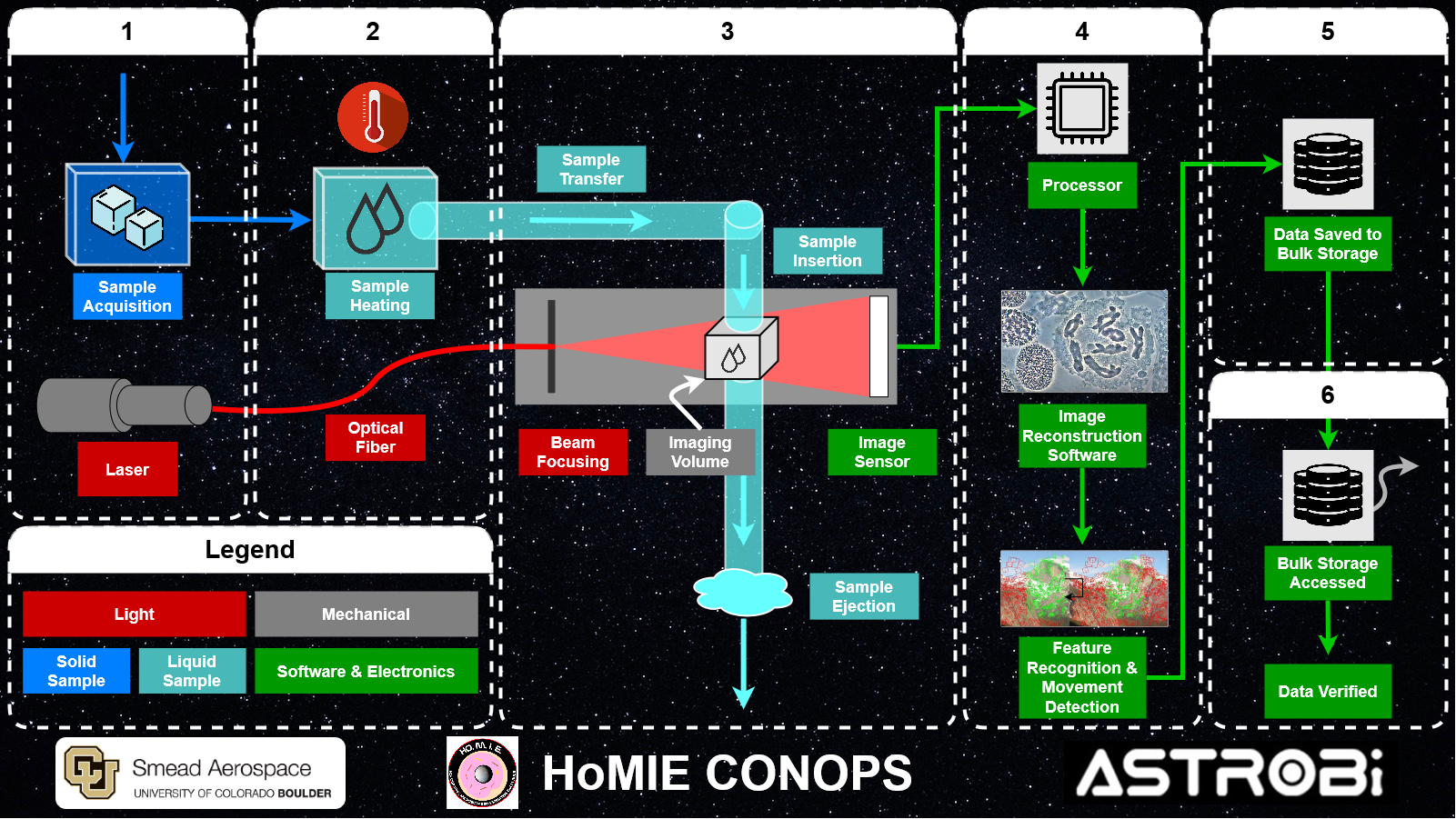 ‹#›
Critical Project Elements
‹#›
[Speaker Notes: Replace slide with a risk matrix and details on high risk flight items]
Sources
1. Kanka, M., Riesenberg, R., and Kreuzer, H. J., “Reconstruction of high-resolution holographic microscopic images,” Optics Letters, vol. 34, 2009, p. 1162. 
2. Kanka, M., Wuttig, A., Graulig, C., and Riesenberg, R., “Fast exact scalar propagation for an in-line holographic microscopy on the diffraction limit,” Optics Letters, vol. 35, 2010, p. 217.
‹#›
Critical Project Elements
‹#›
[Speaker Notes: Replace slide with highlights on functional block diagram to detail dependencies]